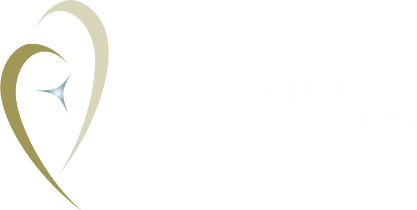 Two-year Clinical and Echocardiographic Outcomes from the PARTNER 3 Low-risk Randomized Trial
Michael J. Mack, MD & 
Martin B. Leon, MDon behalf of the PARTNER 3 Trial Investigators
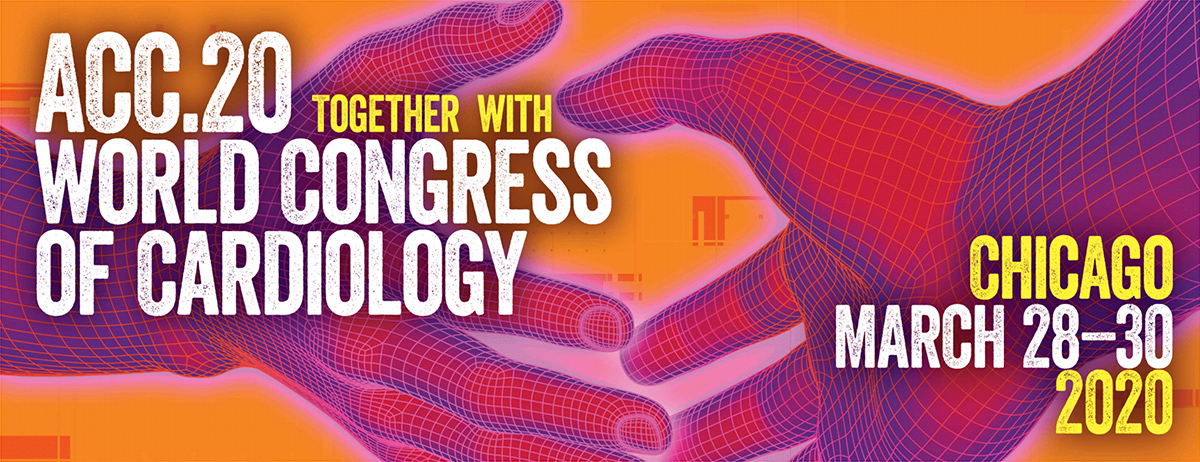 Disclosures - Michael J. Mack, MDACC 2020; Chicago, IL; March 28–30, 2020
Within the past 36 months, I or my spouse/partner has had a financial interest/arrangement or affiliation with the organization(s) listed below.
Financial Relationship
Company
Research Support    		


Consulting Fees	

Trial Co-PI or Study Chair 
    (Travel expenses only, for trial activities)
Abbott, Edwards Lifesciences, Gore, 
Medtronic

None

Abbott, Edwards Lifesciences, Medtronic
Background
Previous PARTNER trials have shown that TAVR was superior to standard therapy in extreme-risk patients and non-inferior to surgery in high- and intermediate-risk patients with aortic stenosis.

Results from the PARTNER 3 Trial in low-risk patients demonstrated superiority for TAVR vs. surgery for the primary endpoint of death, stroke, or rehospitalization at 1 year.
Purpose
To report the clinical and echocardiographic outcomes of the PARTNER 3 Trial at 
2 years for low-risk patients with severe symptomatic aortic stenosis treated with the SAPIEN 3 TAVR system vs. surgery
PARTNER 3 Study Design
Symptomatic Severe Aortic Stenosis
Low Risk/TF ASSESSMENT by Heart Team
(STS < 4%)
1:1 Randomization
1000 Patients
Surgery(Surgical Bioprosthetic Valve)
TAVR(SAPIEN 3 THV)
Follow-up: 30 days, 6 mos, and annually through 10 years
Primary Endpoint: 
Composite of all-cause mortality, stroke, or CV re-hospitalization at 1 year post-procedure
[Speaker Notes: No animation]
Key Inclusion Criteria
Severe Calcific Aortic Stenosis

AVA ≤ 1.0 cm2 or AVA index ≤ 0.6 cm2/m2
Jet velocity ≥ 4.0 m/s or mean gradient ≥ 40 mmHg, AND
NYHA Functional Class ≥ 2, OR
Abnormal exercise test with severe SOB, abnormal BP response, or arrhythmia, OR
Asymptomatic with LVEF < 50%

Low Surgical Risk

Determined by multi-disciplinary heart team
STS < 4%
Adjudicated by case review board
Key Exclusion Criteria
Anatomic
Aortic annulus diameter < 16 mm or > 28 mm (3D imaging)
Bicuspid valve (CT imaging)
Severe AR (> 3+) or MR (> 3+)
Severe LV dysfunction (LVEF < 30%)
Severe calcification of aortic valvular complex (esp. LVOT)
Vascular anatomy not suitable for safe femoral access 
Complex CAD: ULM, Syntax score > 32, or not amenable for PCI
Low coronary takeoff (high risk for obstruction)

Clinical
Acute MI within 1 month
Stroke or TIA within 90 days
Renal insufficiency (eGFR < 30 ml/min) and/or renal replacement Rx
Hemodynamic or respiratory instability
Frailty (objective assessment; > 2/4+ metrics)
Patient Disposition to 2 Years
As Treated Population
N = 950
Procedure Initiated (AT)
N = 496
Procedure Initiated (AT)
N = 454
11 Withdrawals
1 Lost to follow up
1 Withdrawal
TAVR with complete 
1-year follow up 
N = 495/496 (99.8%)
Surgery with complete 
1-year follow up
N = 442/454 (97.4%)
12 Withdrawals
1 Lost to follow up
3 Missed visits
3 Withdrawals
   1 Missed visits
TAVR with complete 
2-year follow up
N = 491/496 (99.0%)
Surgery with complete 
2-year follow up
N = 426/454 (93.8%)
96.5% Available for Primary Endpoint Analysis at 2 Years
Baseline Patient Characteristics
% or mean ± SD
*P = 0.01
Primary Endpoint
20
HR [95% CI] = 0.63 [0.45, 0.88]
HR [95% CI] = 0.52 [0.35, 0.76]
Surgery
17.4%
TAVR
∆ 5.9%
15.6%
11.5%
∆ 7.1%
10
Death, Stroke, or Rehosp (%)
8.5%
P = 0.007
P < 0.001
0
0
6
12
18
24
Months after Procedure
Number at risk:
339
Surgery
454
378
370
352
422
TAVR
496
462
452
436
Death
10
HR [95% CI] = 0.75 [0.35, 1.63]
HR [95% CI] = 0.41 [0.14, 1.17]
∆ 1.5%
∆ 0.8%
Surgery
P = 0.08
P = 0.47
TAVR
5
Death (%)
3.2%
2.5%
2.4%
1.0%
0
0
6
12
18
24
Months from Procedure
Number at risk:
397
454
432
425
408
Surgery
466
TAVR
496
493
489
477
Causes of Death (Year 1 to 2)
Surgery
TAVR
Light blue rows indicate CV-death; dark blue rows are non-CV death
Stroke
10
HR [95% CI] = 0.66 [0.31, 1.40]
HR [95% CI] = 0.36 [0.14, 0.92]
∆ 2.1%
∆ 1.2%
Surgery
P = 0.28
P = 0.03
TAVR
5
Stroke (%)
3.3%
3.6%
2.4%
1.2%
0
0
6
12
18
24
Months from Procedure
Number at risk:
386
454
421
414
398
Surgery
456
TAVR
496
489
485
468
Stroke Events (Year 1 to 2)
Surgery
TAVR
Light blue rows indicate a disabling stroke; dark blue rows are non-disabling
Death or Disabling Stroke
10
HR [95% CI] = 0.77 [0.39, 1.55]
HR [95% CI] = 0.32 [0.12, 0.89]
∆ 2.1%
∆ 0.8%
Surgery
P = 0.47
P = 0.02
TAVR
5
Death or Disabling Stroke (%)
3.8%
3.1%
3.0%
1.0%
0
0
6
12
18
24
Months from Procedure
Number at risk:
395
454
430
423
406
Surgery
463
TAVR
496
493
489
475
Rehospitalization
20
HR [95% CI] = 0.67 [0.45, 1.00]
HR [95% CI] = 0.63 [0.41, 0.97]
Surgery
P = 0.046
P = 0.04
TAVR
11.3%
12.5%
∆ 4.0%
10
Rehospitalization (%)
∆ 4.0%
8.5%
7.3%
0
0
6
12
18
24
Months from Procedure
Number at risk:
348
454
387
379
360
Surgery
427
TAVR
496
465
454
441
Causes of Rehospitalization Year 1 to 2
Event rates are incidence [% (no. of subjects with event)]
Secondary Endpoints
Event rates are Kaplan-Meier estimate [% (no. of subjects with event)] and P-values are based on Log-Rank test
* Valve thrombosis according to VARC 2 definition [Thrombus associated with an implanted valve, interfering with valve function or warranting treatment (anticoagulation or explantation)]
Valve Thrombosis to 2 Years
CEC adjudicated valve thrombosis per VARC 2 (all patients received anticoagulation). Valve thrombosis events are Kaplan-Meier estimate [% (no. of subjects with event)] and P-value is based on Log-Rank test; all other event rates are incidence [% (no. of subjects with event)]
Valve Thrombosis Clinical Events
Echocardiography FindingsMean Gradient
Surgery
49.4
48.3
TAVR
P < 0.001
Mean Gradient (mmHg)
P < 0.001
P < 0.001
13.7
13.6
12.8
11.6
11.8
11.2
Baseline
30D
2 Years
1 Year
No. of Echos
441
426
355
483
490
431
P-values are based on the ANCOVA, with baseline as a covariate
Echocardiography FindingsAortic Valve Area
1.8
1.7
Surgery
1.8
TAVR
1.7
1.7
1.7
P = 0.69
P  = 0.07
P = 0.04
Valve Area (cm2)
0.8
0.8
Baseline
30D
2 Years
1 Year
No. of Echos
441
395
339
483
470
410
P-values are based on the ANCOVA, with baseline as a covariate
Paravalvular Regurgitation
≥ mod PVR: P = NS; ≥ mild PVR: P < 0.001 for all time points
0
0
0.9
0.8
0.5
0.5
≥ Moderate
Mild
None/Trace
Percentage of Patients
TAVR
(N=487)
Surgery
(N=421)
TAVR
(N=470)
Surgery
(N=382)
TAVR
(N=431)
Surgery
(N=354)
30 Days
1 Year
2 Years
The PARTNER 3 TrialStudy Limitations
Results only apply to the enrolled AS population (e.g. bicuspid aortic valves, severe LVOT calcification, non-suitable for TF, and complex CAD excluded)
Less follow-up data available in the surgical group due to greater patient withdrawal
Valve thrombosis definitions by VARC 2 criteria are outdated and may be exaggerated by recent CT-imaging leaflet thickening studies 
Results reflect only 2-year outcomes; long-term assessment of structural valve deterioration is required 
10-year clinical and echocardiographic FU planned in all patients
The PARTNER 3 TrialConclusions (1)
In a defined population of severe symptomatic aortic stenosis patients who were at low surgical risk, TAVR (using the SAPIEN 3 valve) compared to surgery @ 2 years demonstrated:
Reduced primary endpoint events (37% reduction in death, stroke or CV rehospitalization); BUT…
More death and stroke events in TAVR patients from 1 to 2 years; no significant differences @ 2 years
Reduced CV rehospitalizations favoring TAVR
The PARTNER 3 TrialConclusions (2)
Increased valve thrombosis events in TAVR patients, esp. from 1 to 2 years
Hemodynamic improvements and frequency of moderate or mild paravalvular regurgitation were unchanged between 1 and 2 years in both TAVR and surgery patients